Два( четири, осам) пута мањи бројЗа два( четири, осам) мањи број
ТРЕЋИ РАЗРЕД- МАТЕМАТИКА
2 пута мањи број
16 : 2 = 8
Број 16
За 2 мањи број 
16 – 2 = 14
2 пута мање
ДИЈЕЉЕЊЕ 



За 2 мање
ОДУЗИМАЊЕ
број 16
4 пута мањи број 
16 : 4 = 4
За 4 мањи број 
16 – 4 = 12
8 пута мањи број 
16 : 8 = 2
За 8 мањи број 
16 – 8 = 8
Број 16
Задаци:
1. Који број је 4 пута мањи од 24? 
 24 : 4 = 6 
Који број је за 2 мањи од 35? 
35 – 2 = 33 
Који број је 8 пута мањи од 64? 
64 : 8 = 8 
Који број је за 4 мањи од 43? 
43 – 4 = 39
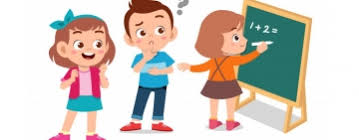 2.  Производ бројева 7 и 5 умањи за 8. 

(7  5) – 8 = 35 – 8 = 27 


Збир бројева 17 и 19 умањи 4 пута.

(17 + 19) : 4 = 36 : 4 = 9
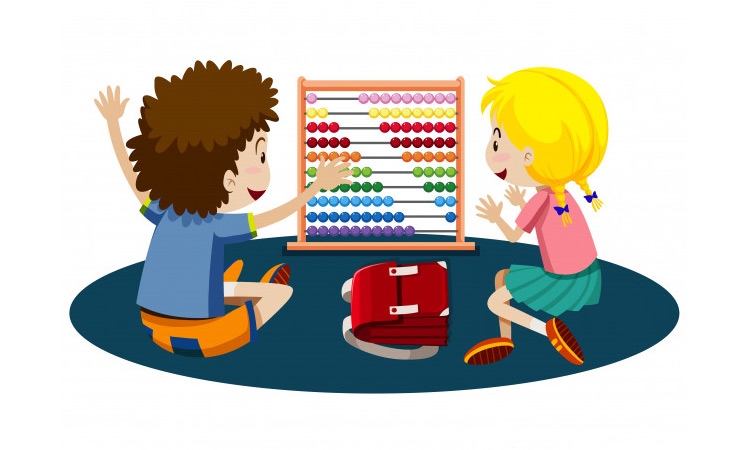 3. Мајин дјед има 64 године. Маја има 8 пута мање година од њега. Колико година има Маја? 

64 : 8 = 8 

Одговор: Маја има 8 година
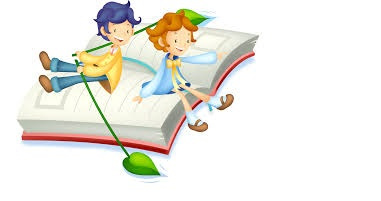 4. У једној цвјећари продане су 24 црвене руже, бијелих ружа је продано 4 пута мање, а розих за 8 мање него црвених. 
Колико је укупно ружа продано у цвјећари? 

Црвене: 24 
Бијеле: 24 : 4 = 6 
Розе: 24 - 8 = 16 

Укупно: (24 + 6) + 16 = 30 + 16 = 46

Одговор: У цвјећари је укупно продано 46 ружа.
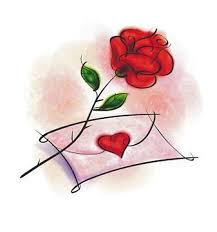 Задаци за самосталан рад: 
Урадити 1, 2. и 3. задатак у уџбенику Математика на страни 85.
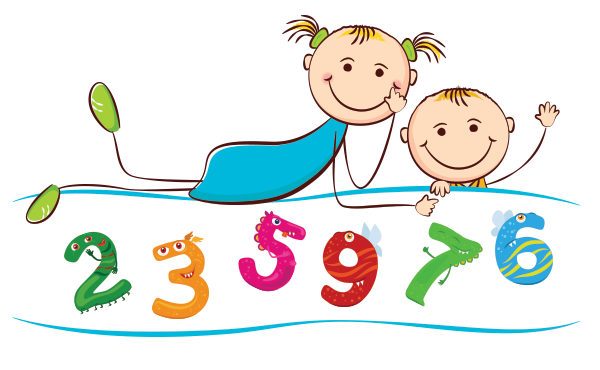